Local Enterprise OfficeWestmeath
Irish Rural Link Conference

Micro Enterprise: A key to Rural Employment
 – Outlining Pathways to Europe

5th May, 2017
Presentation by Christine Charlton
Agenda
LEO Services & 
	Supports

Exploring Export 
	Opportunities
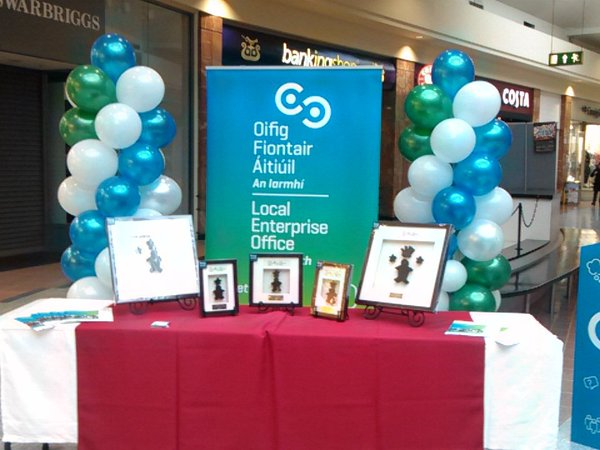 Policy
Businesses with 10 or less employees


Start Ups


Existing
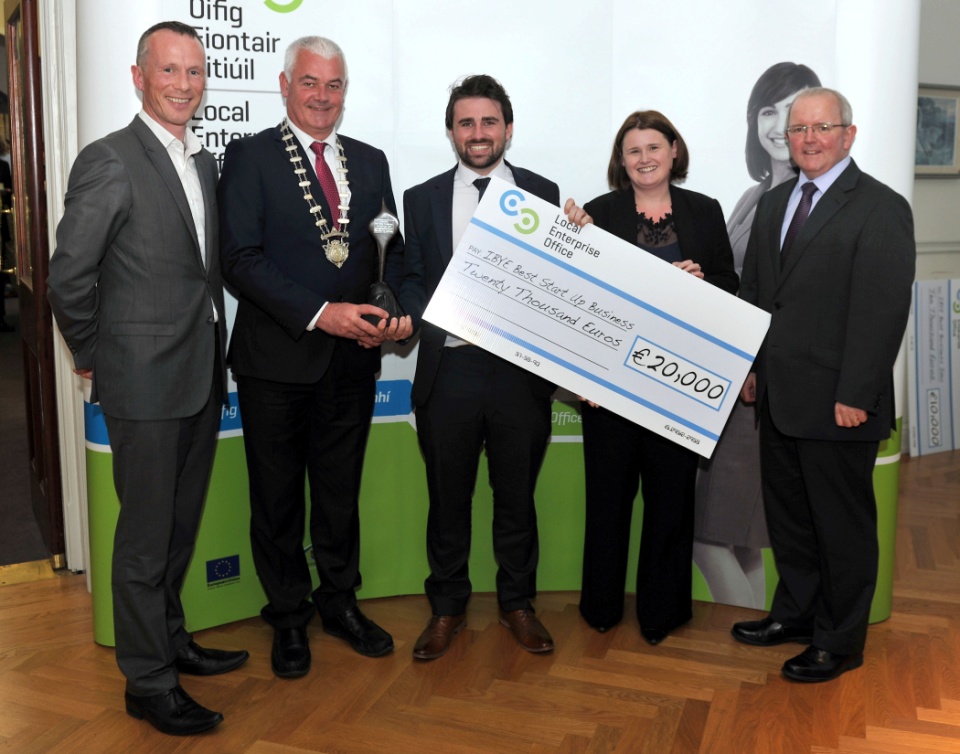 LEO Services and Supports
I.	The provision of Business Information & Advisory Services
 

Business advice and information 

Government business 
Services
Accessing public procurement processes
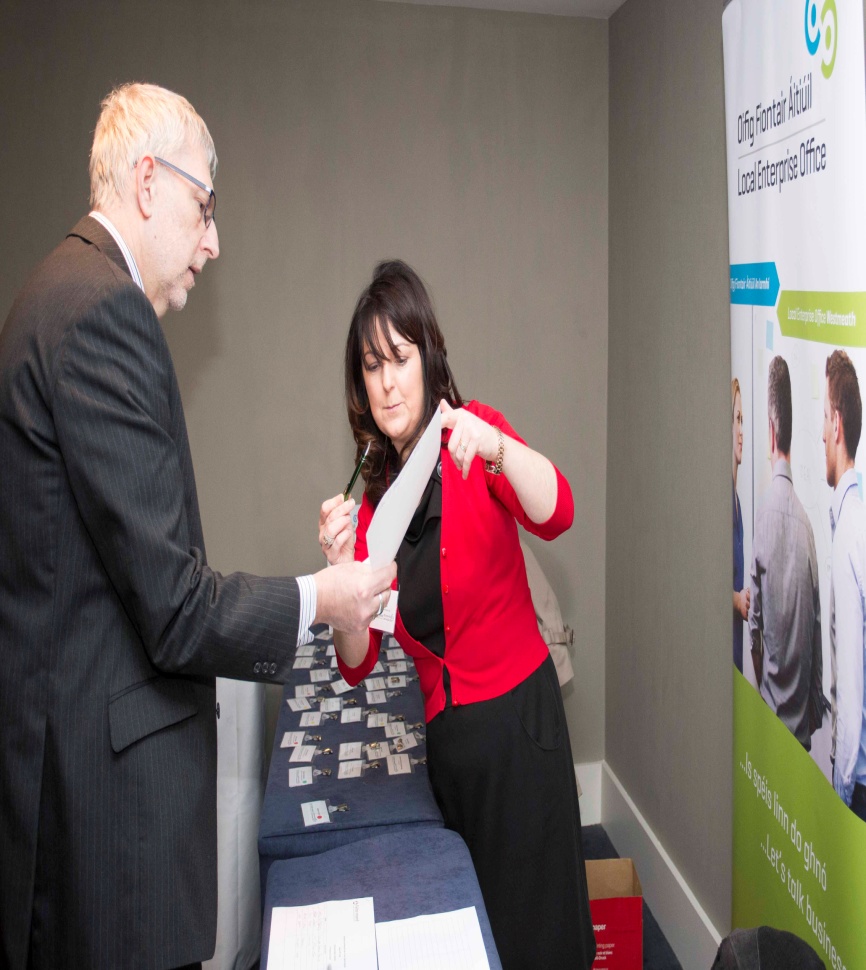 II.	 The promotion of Entrepreneurship Support Services
Student Enterprise Programme 

Enterprise Awards
IBYE
NEA

Enterprise promotional activities
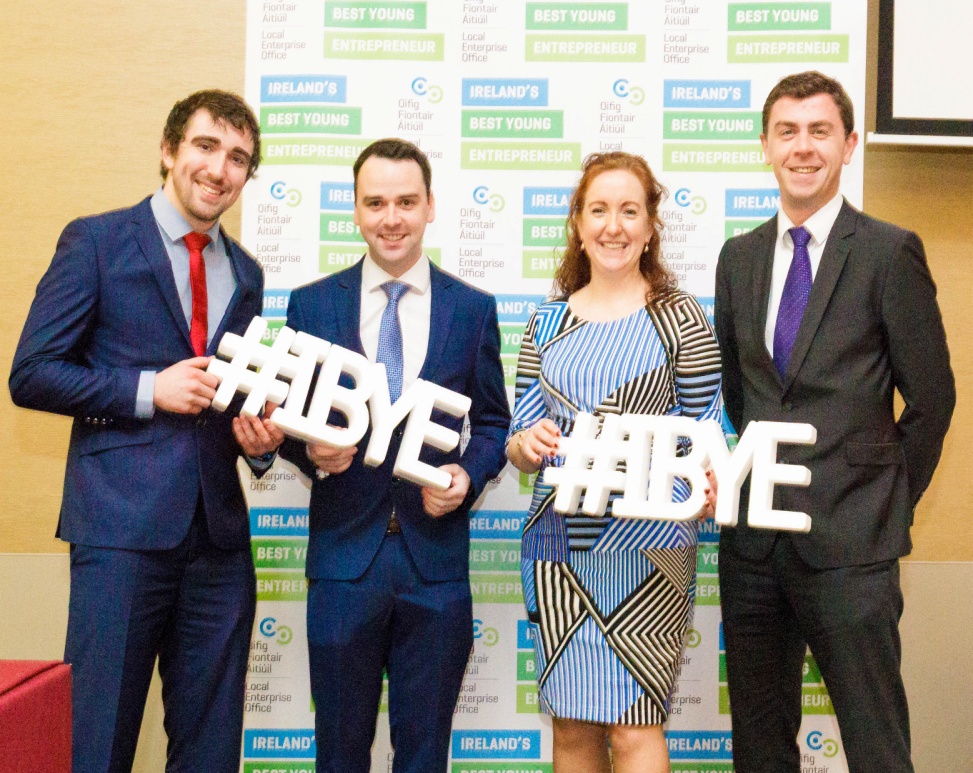 The promotion of Local Enterprise   Development Services 

Promotion & marketing of Westmeath

Business Incentive Scheme

Commercial Enterprise Space

Identifying & developing projects and
	 programmes
Leverage funding
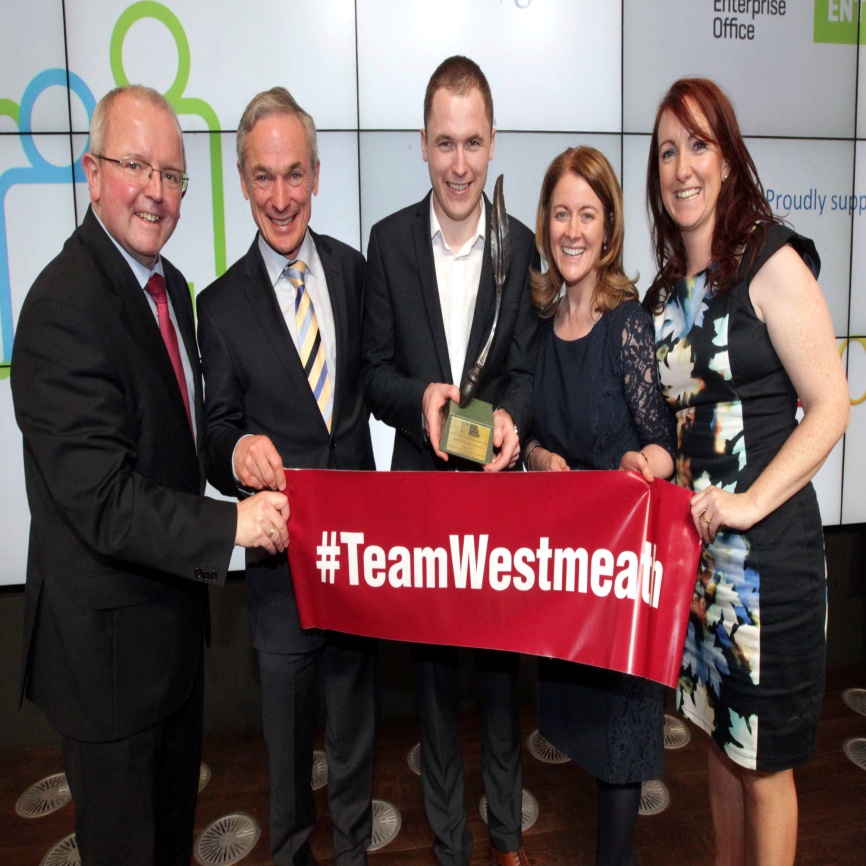 Iv.	 The promotion of Enterprise Support Services
Provide financial support for start-up and business development

Innovation
Start-up
Business Expansion
      
Business Training


Trading On Line Vouchers
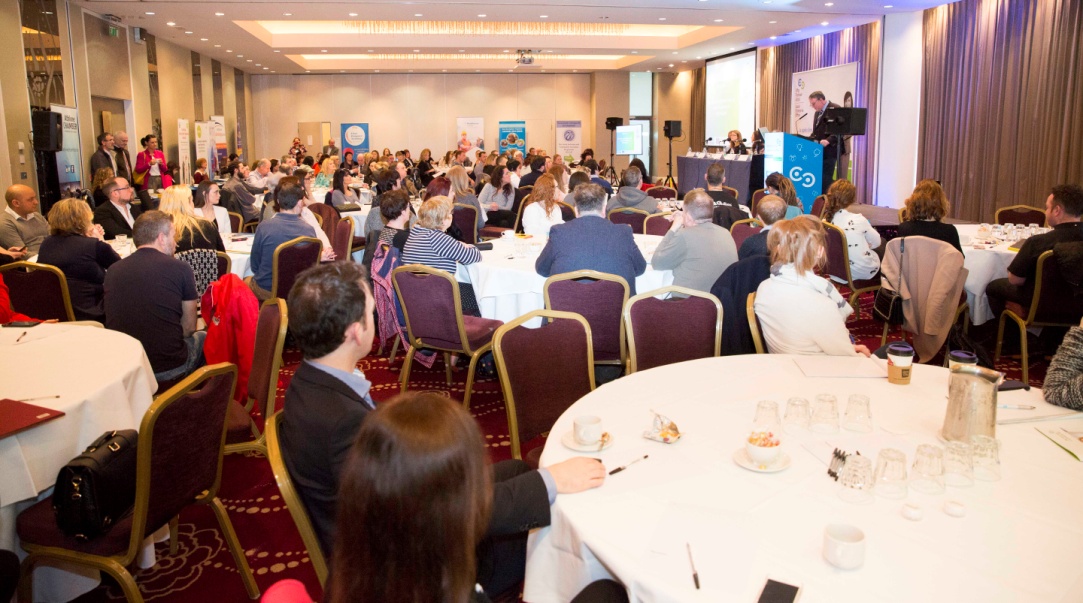 IV.	 The promotion of Enterprise Support Services
Mentoring

Micro Finance
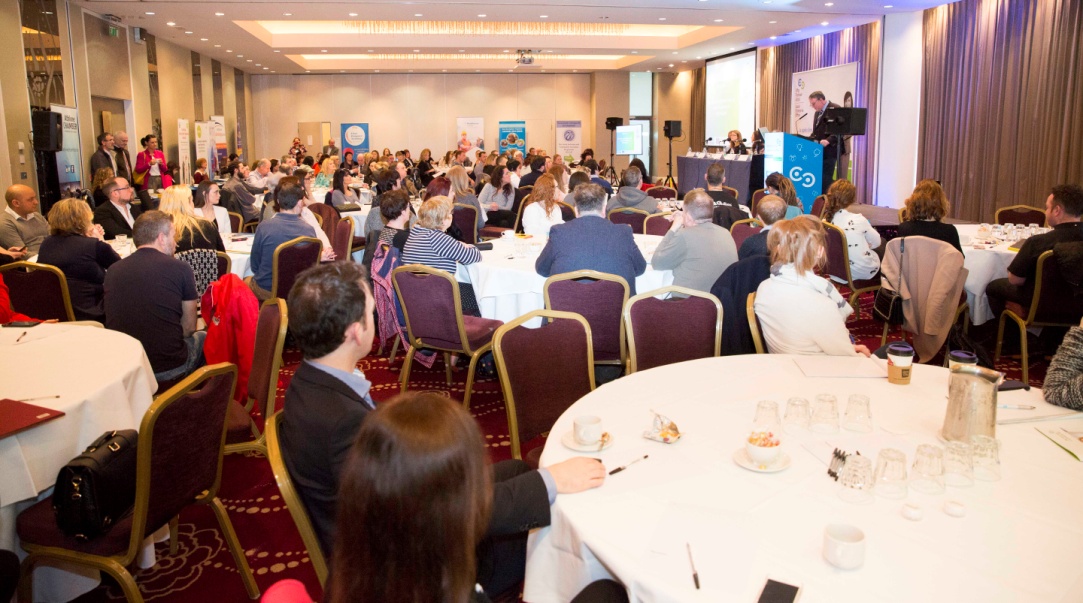 2.  Exploring Export Opportunities – LEO Support
Advice
Mentoring
Website Clinics
Marketing Clinics
Seminars


Research
Enterprise Europe Network (EEN)
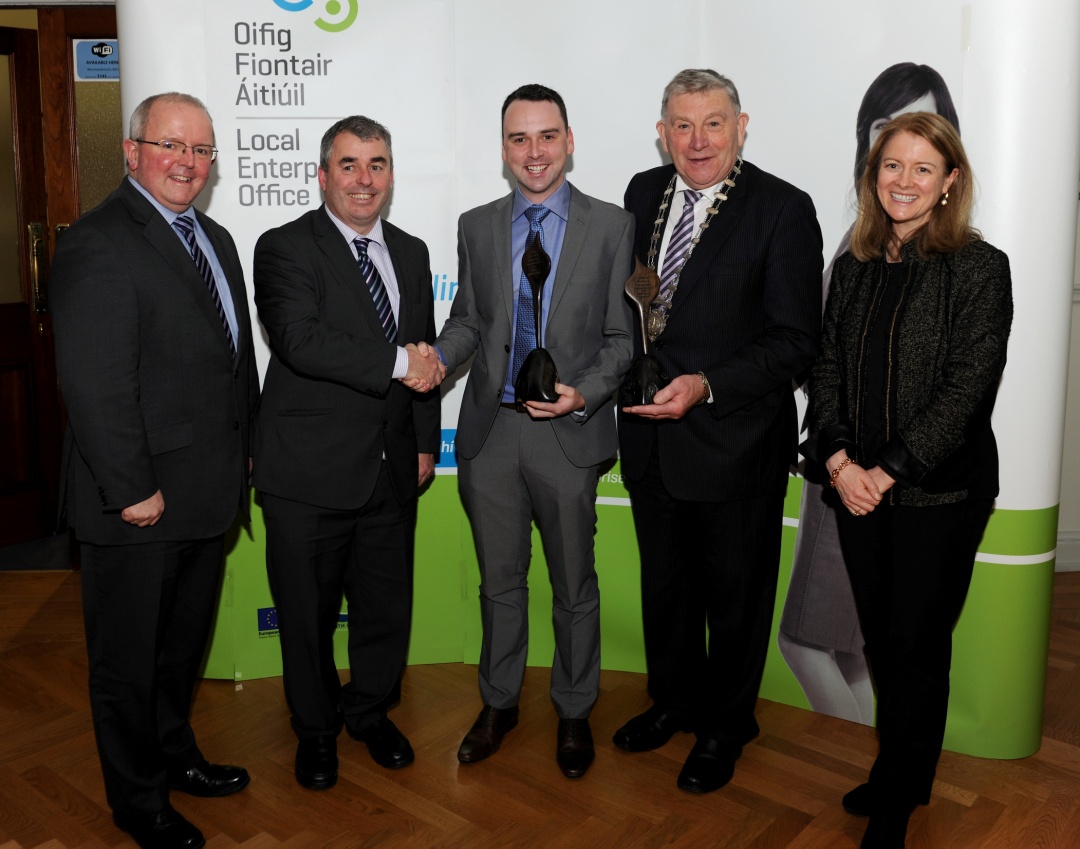 2.  Exploring Export Opportunities – LEO Support
Grants
          Micro Exporters Grant
          Trading Online Vouchers (T.O.V)


Efficiencies
        LEAN
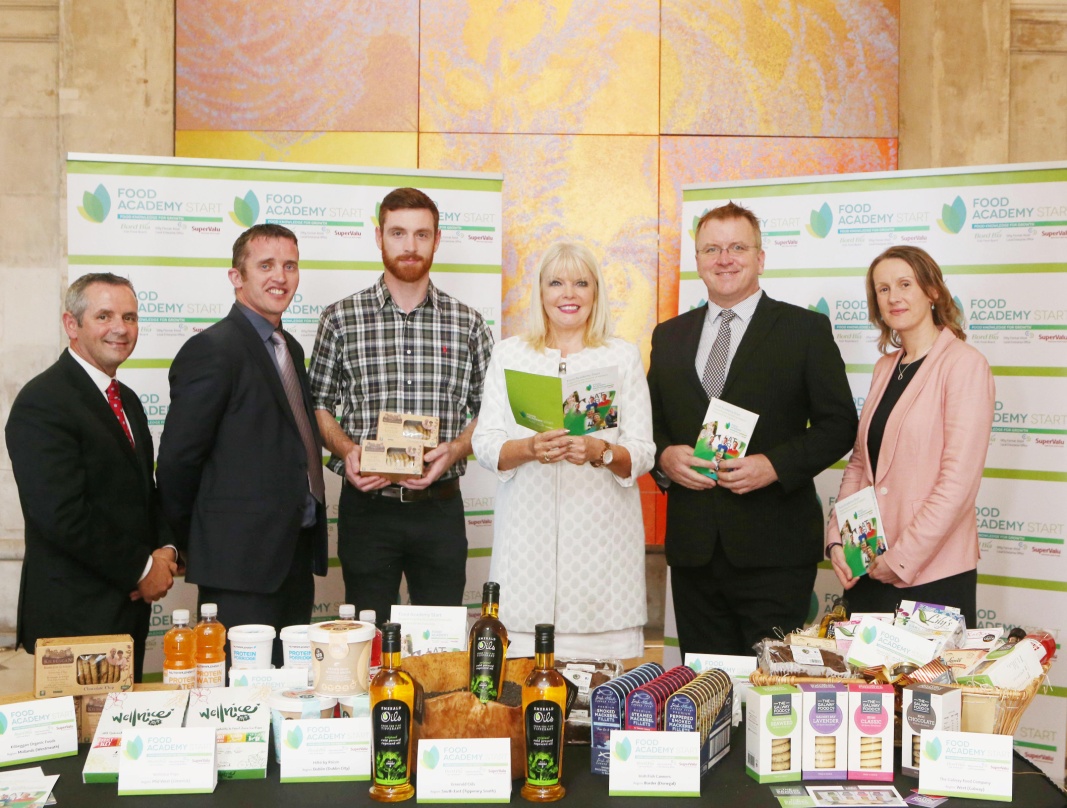 1. LEO Services & Support
The provision of Business Information & Advisory Services

The promotion of Entrepreneurship Support Services

The promotion of Local Enterprise Development Services

The promotion of Enterprise Support Services
Thank Youlocalenterprise.ie/westmeath